March 2016
Generalized Multi-Beamforming for 11ay
Date: 2016-03-17
Authors:
Slide 1
Kyungtae Jo (LG Electronics)
March 2016
Introduction
Motion related to multi-beamforming was passed in IEEE meeting, Jan. :
“The 11ay beamforming protocol supports multi-beamforming for multiple array antennas. Multi-beamforming means that a transmitter simultaneously sends SSW frames in multiple polarized directions”

This contribution intends to investigate how the BF training procedures in 11ad is modified to support the simultaneous refinement of the beams for multiple stations/multiple channels using dual-polarization for 11ay.
Slide 2
Kyungtae Jo (LG Electronics)
March 2016
Background
For channel modeling in 11ay, polarization characteristics based on antenna sector operation in 11ad is considered. 
Exhaustive search in each phase of the 11ad beamforming is not practical in SU/MU-MIMO BF. 
In order to reduce BF time as well as to support BF for multi-station/channel, BF protocols using the multiple sectors in parallel can be considered.
Slide 3
Kyungtae Jo (LG Electronics)
March 2016
Proposed multi-beamforming for 11ay
Before entering DTI, Multi-BF capability exchange may be done, in which the initiator and responders exchange the information about BF and MIMO capabilities including ‘Multi-BF capability indication bit’.
According to the indicators, BRP phase is set up and proceeded through dual-polarized channels in parallel.
4
Kyungtae Jo (LG Electronics)
March 2016
Proposed multi-beamforming for 11ay
In multi-channel operation, we propose the multi-BF scheme to extend into secondary channel since sector selection in only one channel will be less optimal than sector selection performed on whole channel.
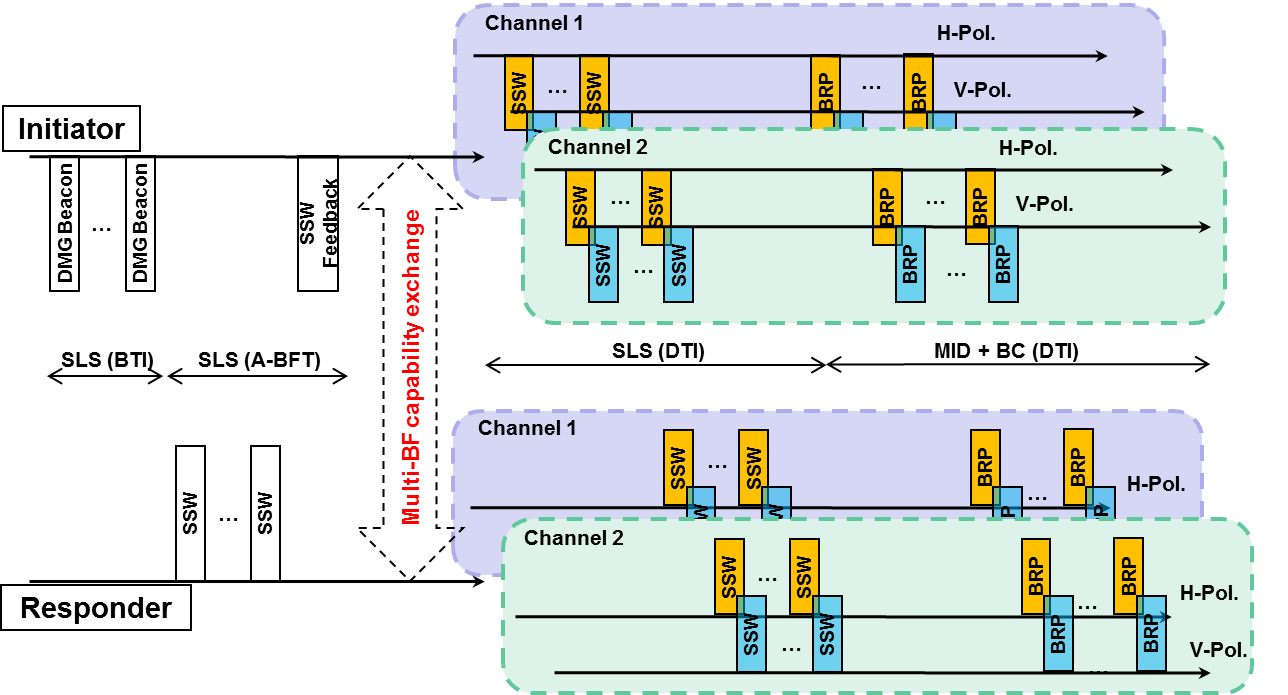 5
Kyungtae Jo (LG Electronics)
March 2016
e.g. Multi-BF Capability Exchange (1/2)
New field design for polarization indicator in DMG Capabilities element format that already exists in 11ad.
There are 2 bits in DMG STA Capability Information field, 1bit in DMG PCP/AP Capability Information field.
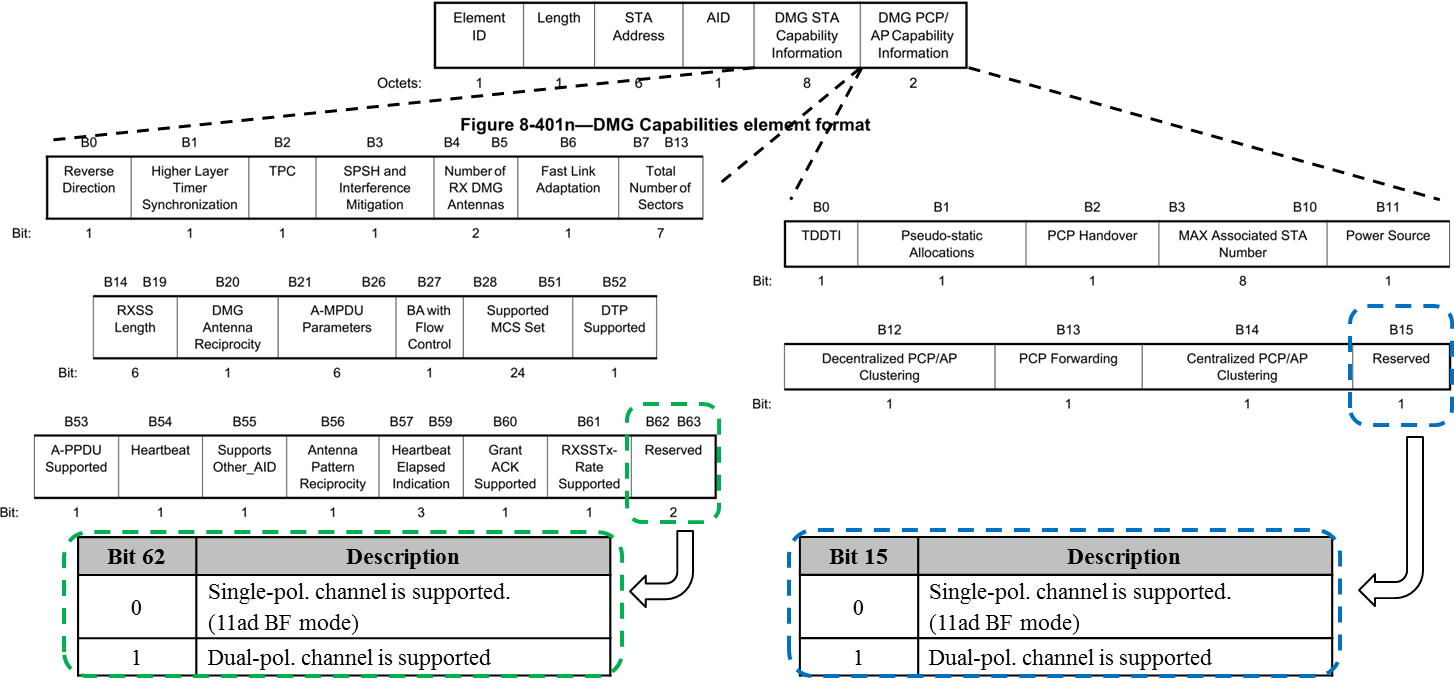 6
Kyungtae Jo (LG Electronics)
March 2016
e.g. Multi-BF Capability Exchange (2/2)
Information Request/Response frames exchange including Multi-BF capability
First, PCP/AP transmits Information Request frames to STAs.
The Information Request frame includes the information whether PCP/AP can support the dual-polarization.
The responders transmit Information Response frames with multi-BF capability of STAs to PCP/AP after they received the Information Request frames.
Beam refinement procedures between PCP/AP and STAs proceed through cross-polarized channels allocated by multi-BF capability exchanges.
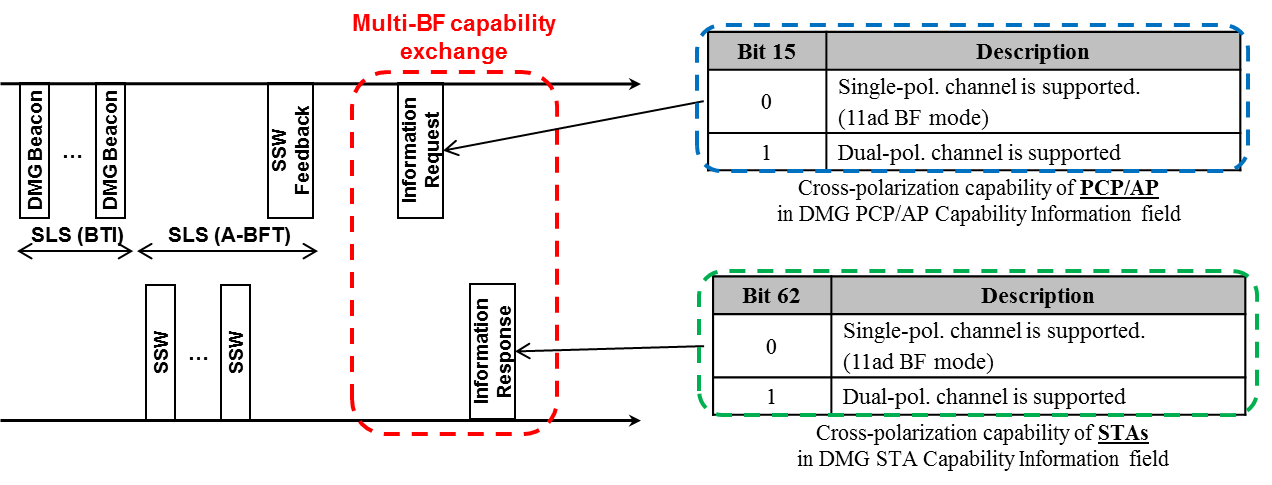 7
Kyungtae Jo (LG Electronics)
March 2016
Summary
This contribution details the proposed BF procedures based on multi-beam refinement in dual-polarized channels to support beamformed communications for 11ay.
Generalized multi-beamforming procedure in DTI

Further works : New elements design of Generalized multi-beamforming indicators
Slide 8
Kyungtae Jo (LG Electronics)
March 2016
Straw poll/motion
Insert the following in the SFD:
“11ay provides the means of Multi-BF capability exchange in which the initiator and responders exchange the information on whether they have the capability of multi-BF”
Slide 9
Kyungtae Jo (LG Electronics)
March 2016
References
1. K. Jo, et al., “Multi-Beamforming in Polarized Channels for 11ay,” IEEE 11-16/ 0092r1.
Slide 10
Kyungtae Jo (LG Electronics)